Ģimenes valsts politikas pamatnostādņu 2011.-2017.gadam ex-post izvērtējums
19.12.2018.
Ģimenes valsts politikas pamatnostādnēs un rīcības plānos definēto mērķu, uzdevumu, pasākumu un rezultatīvo rādītāju skaits sadalījumā pa rīcības virzieniem
Izvērtējuma metodoloģija
Ekspertintervijas un sociālo partneru iesaiste izvērtējumā
Ekspertu atlasē izmantoti šādi kritēriji:
Saturiskais – eksperti izvēlēti atbilstoši katram Pamatnostādņu rīcības virzienam un konkrētai mērķgrupai;
Institucionālais – eksperti pārstāv visai daudzveidīgu institucionālo spektru pēc iespējas visaptveroša viedokļa iegūšanai:
Valsts pārvaldes un to pakļautībā esošas institūcijas,
Pašvaldību institūcijas,
Sadarbības un sociālie partneri no nevalstiskā sektora, kas tieši pārstāv Pamatnostādņu mērķgrupu intereses.
Rezultatīvie rādītāji un to sasniegšanas pakāpe
Ģimenes dibināšana un laulība
Samazinājies bērnu skaits, 
kuriem nav noteikta paternitāte
Palielinājies reģistrētā laulībā 
dzimušo bērnu skaits
1
3
2
1
Jaundzimušo, kuri dzimšanas reģistrā ierakstīti bez tēva, īpatsvars, %
Jaundzimušo, kuri dzimšanas reģistrā ierakstīti ar paternitātes atzīšanu, īpatsvars, %
Reģistrētā laulībā dzimušo bērnu īpatsvars, %
Palielinājies noslēgto laulību skaits
4,4 (4,6 1
)
56,5
2009.g.
36,5 ( 38,3 1
)
7,0 ( 6,9 1
)
Noslēgto laulību skaits uz 1000 iedzīvotājiem
5,7
2014.g.*
40,0
55,4
4,6
37,13
2,8 2
2017.g.
59,6 2
6,8 2
Sasniegts
Sasniegts
Sasniegts
Sasniegts
*  Rezultāti atbilstoši Vidussposma izvērtējumā norādītājam, LM
1  Rādītājs atbilstoši CSP datiem
CSP dati 
TM  dati
Rezultatīvie rādītāji un to sasniegšanas pakāpe
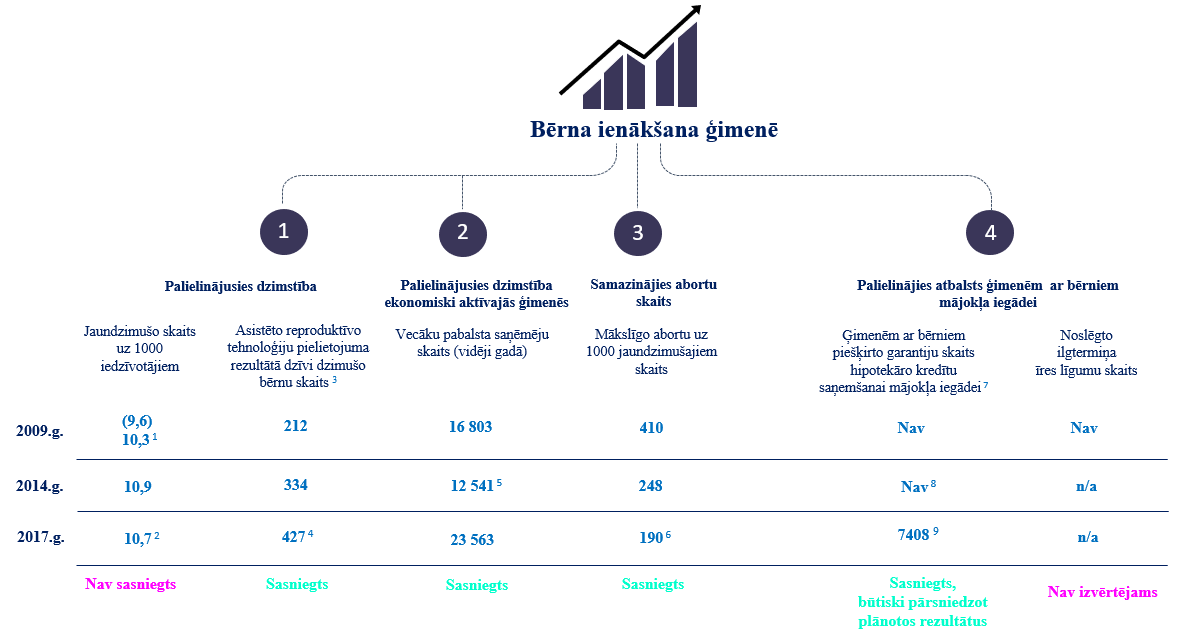 Rezultatīvie rādītāji un to sasniegšanas pakāpe
Atbalsts vecāku pienākumu īstenošanai
3
5
2
4
Uzlabojas ģimeņu vērtējums par valsts 
atbalstu ģimenēm ar bērniem
Komersanti ir 
«ģimenei draudzīgāki»
Pieaug ģimeņu ar bērniem 
apmierinātība ar dzīves kvalitāti
Samazinās nabadzības riskam 
pakļauto ģimeņu īpatsvars
1
Aptaujāto iedzīvotāju, kuru aprūpē ir bērni, īpatsvars %, kuri ir apmierināti ar sadzīves apstākļiem
Iedzīvotāju īpatsvars %, kuri ir apmierināti ar valsts atbalstu ģimenēm ar bērniem
Aukļu dienestu pašvaldībās skaits, kurās piesaistīts valsts finansējums
Komersantu skaits, kuriem piešķirts „Ģimenei draudzīga komersanta” statuss
Nabadzības riska indekss mājsaimniecībām ar apgādībā esošiem bērniem, %
Uzlabojas bērnu attīstībai un 
audzināšanai labvēlīgi apstākļi
1
5
2
2009.g.
21,4
1
9
38,7 1
56 1
20
20,8
2014.g.*
n/a
n/a
3
2017.g.
31
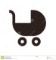 55,5 2
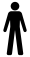 20
34,3 ģimenēs ar         un
57,3 2
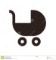 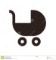 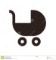 19,8 ģimenēs ar         un
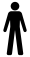 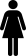 14,4 ģimenēs ar         un
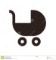 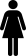 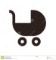 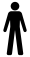 vidēji:   18,4
Daļēji sasniegts – 
saglabājas augsts dažās soc.grupās
Sasniegts
Sasniegts
Sasniegts
Sasniegts
*     Rezultāti atbilstoši Vidussposma izvērtējumā norādītājam, LM
SKDS. Latvijas iedzīvotāju aptauja „Demogrāfija un ģimenes stāvoklis Latvijā”. Rīga, 2008.gada jūlijs.
Izvērtējuma ietvaros veiktā iedzīvotāju aptauja..
Rezultatīvie rādītāji un to sasniegšanas pakāpe
Ģimenes stabilitāte
2
3
2
Uzlabojas no vardarbības ģimenē cietušajiem sniegtie pakalpojumi, starpinstitucionālā sadarbība, standartizēta speciālistu rīcība
Uzlabojas vardarbības ģimenē atpazīstamība, pieaug gadījumu atklāšanas, ziņošans skaits
1
Bērnu skaits, kuru vecākiem ar bāriņtiesas lēmumu pārtrauktas aizgādnības tiesības, ja konstatēta/ ir aizdomas par vardarbību 
pret bērnu
Krīzes centru skaits, kuri sniedz rehabilitācijas pakalpojumus pilngadīgām personām, kuras cietušas no vardarbības
Augstskolu skaits, kuru piedāvātajos kursos tiek iekļauti jautājumi par vardarbību pret bērniem/ ģimenē
No vardarbības cietušo pieaugušo skaits, kam nodrošināta rehabilitācija
Ierosināto 
krimināllietu 
skaits
Šķirto laulību skaits uz 1000 iedzīvotājiem
Pie zvērinātiem notāriem šķirto laulību skaits
Samazinās šķirto laulību skaits
No vardarbības cietušo bērnu skaits, kam nodrošināta rehabilitācija
Vardarbības veicēju  skaits, kam nodrošināta rehabilitācija
1
No vardarbības ģimenē cietušas personas, kas guvušas traumas, vērsušās veselības aprūpes iestādēs
Apmācīto speciālistu skaits gadā
5
2
734         30 dienas
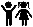 22
Nav
Nav
82           60 dienas
)
Nav
Nav
2,3 (2,4 1
2009.g.
141
700
282
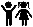 370
1209        konsult.
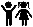 1271        30 dienas
127 3
60 4
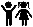 24
3,5
147
242
4993
216
2
762
208          60 dienas
2014.g.*
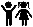 1167        konsult.
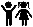 3,1
1043       30 dienas
187 2
152 2
100 2
304 2
2017.g.
>1932
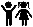 294 2
24
4656
60 dienas
>2
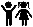 1123        konsult.
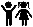 Sasniegts
Nav sasniegts
Sasniegts
Nav sasniegts
Nav sasniegts
Sasniegts
Nav sasniegts
Sasniegts
Sasniegts
Sasniegts
Sasniegts
*     Rezultāti atbilstoši Vidussposma izvērtējumā norādītājam, LM
Atbilstoši CSB datiem precizēts 2015. gada martā
Informatīvais ziņojums, 2018.gads 
Pieaugušie, kas ir cietušā bērna pavadoņi, 46 personas bija cietušas no tās pašas personas prettiesiskas darbības
Gadījumi, kur rehabilitācija tika nodrošināta no valsts un pašvaldības budžeta u.c. organizāciju līdzekļiem
Rezultatīvie rādītāji un to sasniegšanas pakāpe
Ārpusģimenes aprūpe, adopcija
Ārpusģimenes aprūpes iestādē esošajiem jauniešiem palielinājusies iespēja praktizēties pastāvīgai dzīvei
Palielinājusies adopcija
1
2
1
3
Ārpusģimenes aprūpes institūcijās ievietoto bērnu īpatsvars, %
Adoptēto bērnu uz ārvalstīm īpatsvars, %
Adoptēto bērnu Latvijā īpatsvars, %
Ar valsts finansiālo atbalstu izveidoto „jauniešu māju” skaits ārpusģimenes aprūpes institūcijās
Audžuģimenēs ievietoto bērnu īpatsvars, %
Aizbildņu ģimenē ievietoto bērnu īpatsvars, %
Adoptētāju skaits
Bāreņu un bez vecāku gādības palikušiem bērniem vairāk iespēju augt ģimeniskā vidē
10,6
106
7,8
3
21,9
69,4
2009.g.
2,3
8,7
Ārpusģimenes aprūpē esošo bērnu īpatsvars vecuma grupā 0 - 17, %1
2014.g.*
2,2
70,0
20,0
146
10,0
9,0
9,5
9
5,5
197
10,1
2017.g.
18,0
11
1,87
15,0
67,0
Sasniegts
Nav sasniegts
Sasniegts
Sasniegts
Sasniegts
Sasniegts
Nav sasniegts
Sasniegts
*     Rezultāti atbilstoši Vidussposma izvērtējumā norādītājam, LM
1  Ārpusģimenes aprūpē esošo bērnu skaits attiecībā pret visu nepilngadīgo skaitu valstī (%)
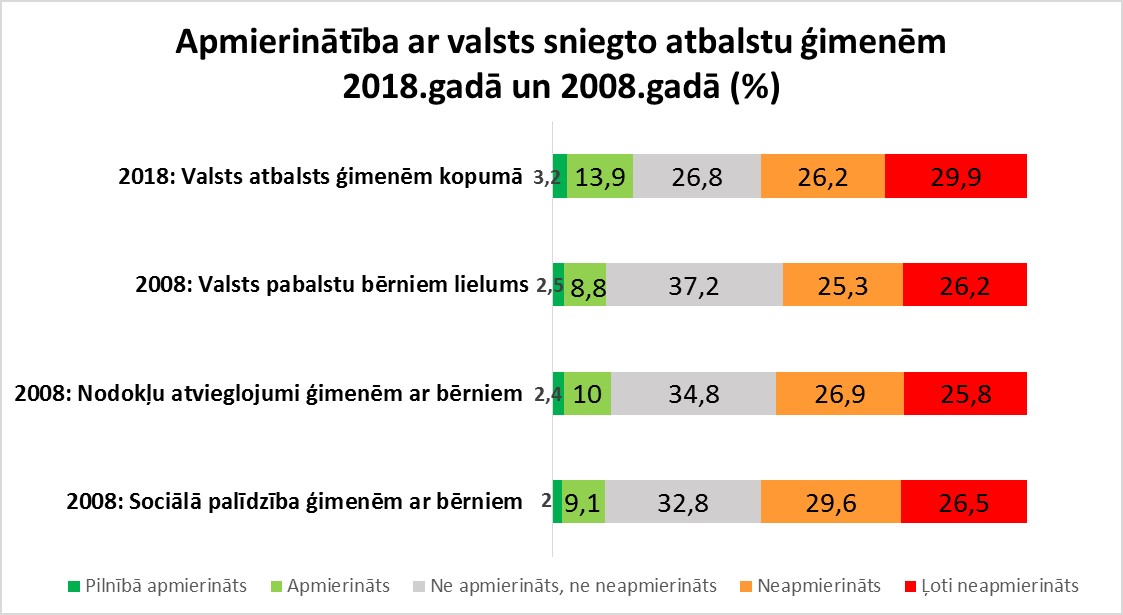 Iedzīvotāju vērtējums par finansiālu atbalstu ģimenēm sociālo pabalstu un/vai nodokļu atvieglojumu  veidā
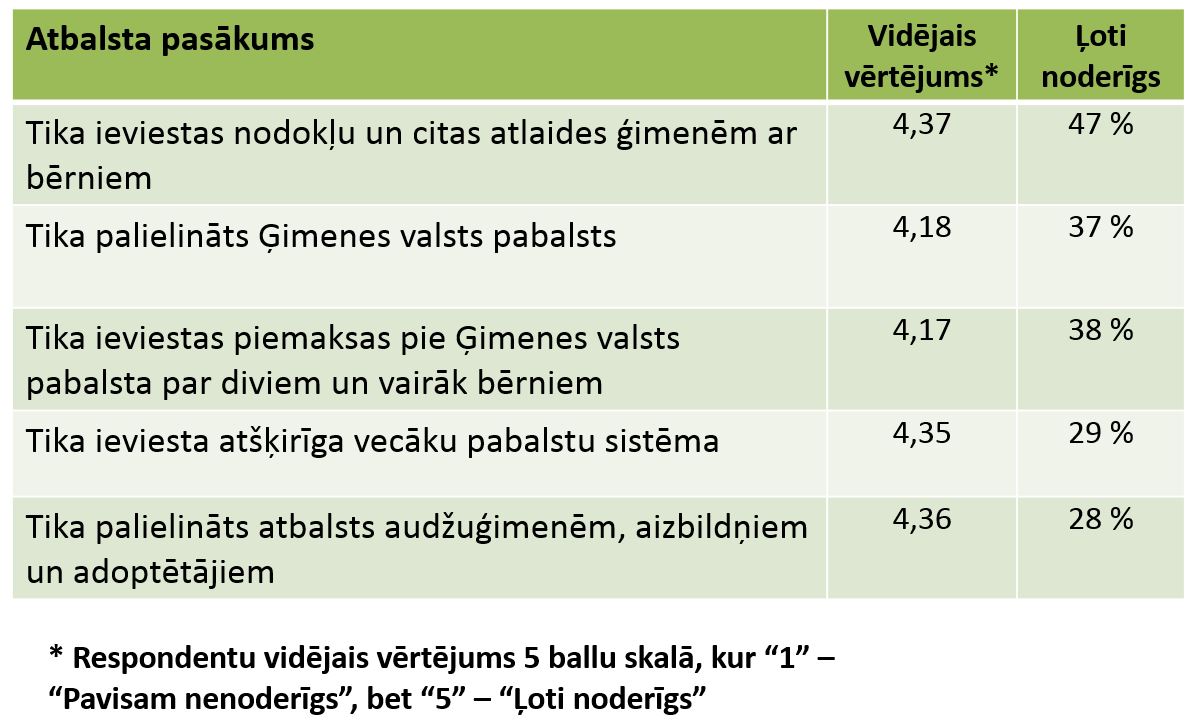 Iedzīvotāju vērtējums par finansiālu atbalstu ģimenēm sociālo pabalstu un/vai nodokļu atvieglojumu  veidā
Iedzīvotāju vērtējums par valsts atbalstu pakalpojumu veidā
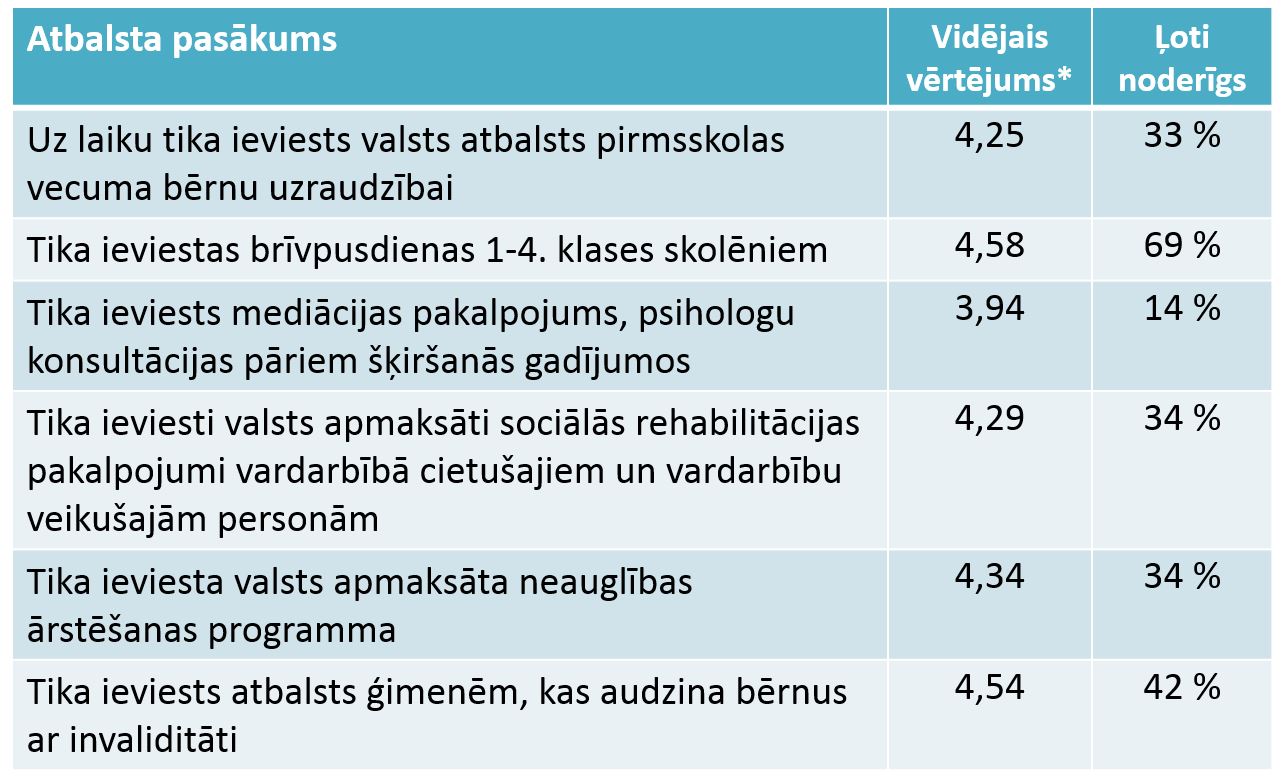 Iedzīvotāju vērtējums par valsts atbalstu ģimenēm atvaļinājumu veidā
Iedzīvotāju vērtējums par valsts atbalstu ģimenēm atvaļinājumu veidā
Ģimeņu ar bērniem informētība par pasākumiem, kas valstiskā līmenī īstenoti laika periodā no 2011. gada
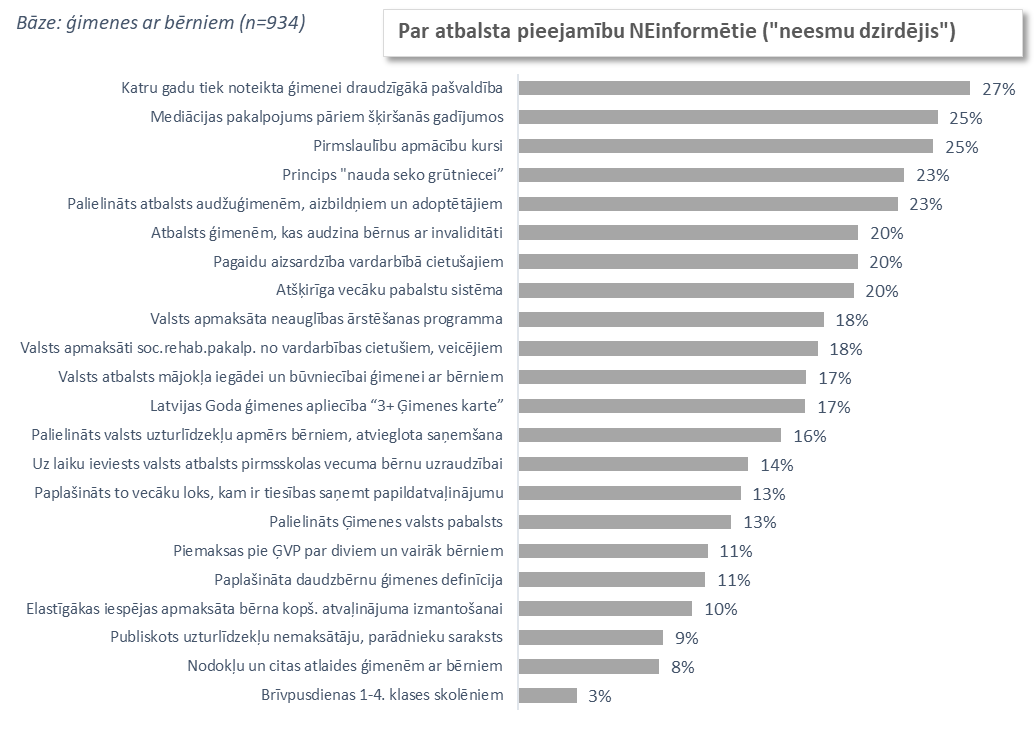 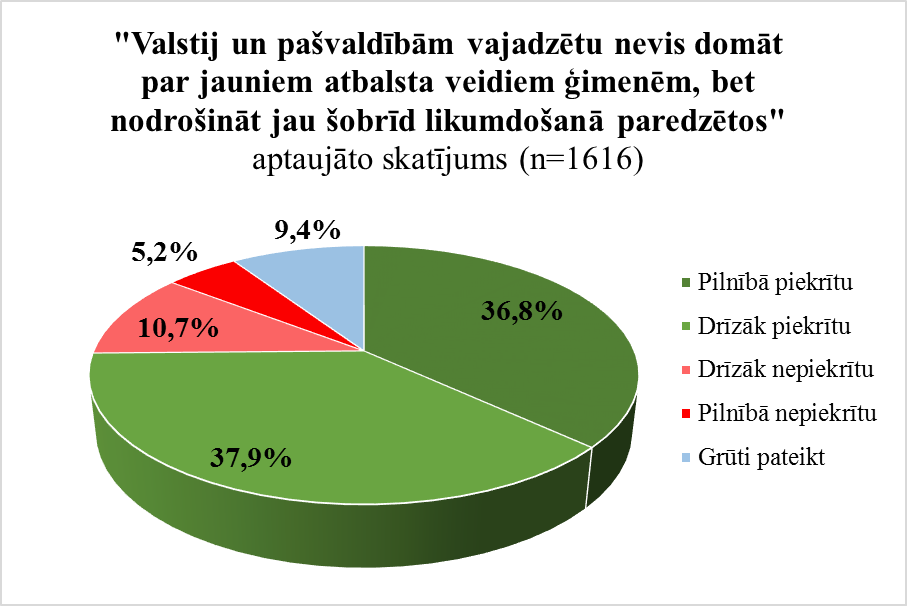 Iedzīvotāju viedoklis par īpaši atbalstāmajām grupām
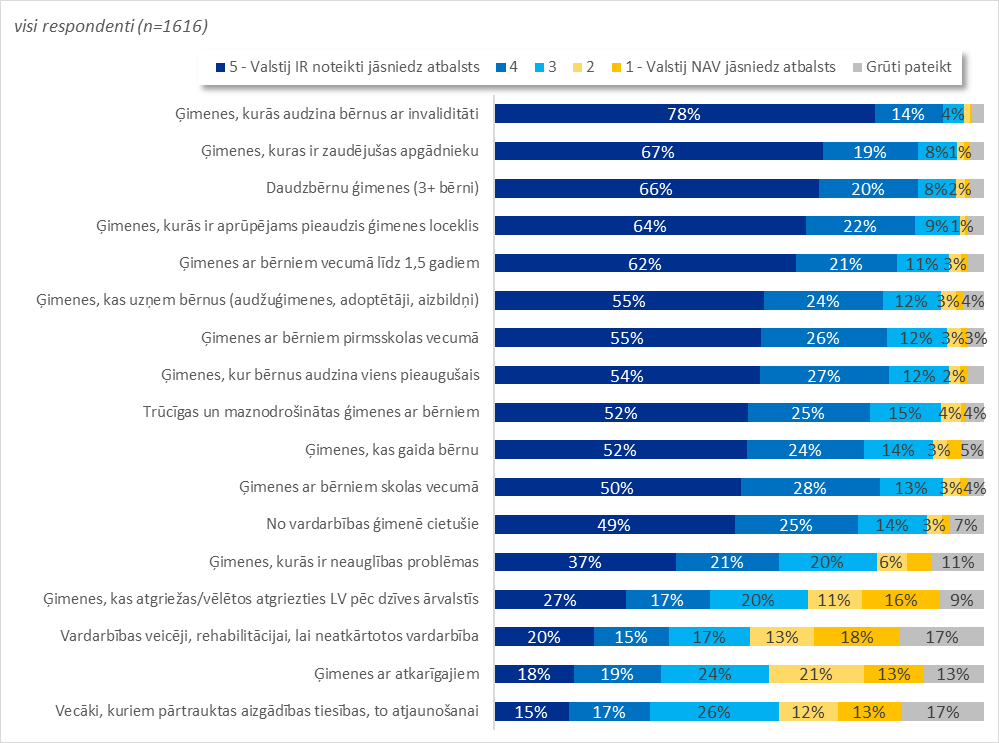 Vislielākais respondentu atbilžu īpatsvars tika saņemts attiecībā  uz šādiem politikas iniciatīvu priekšlikumiem
Iedzīvotāju viedoklis par ģimenes atbalsta jomām perspektīvā
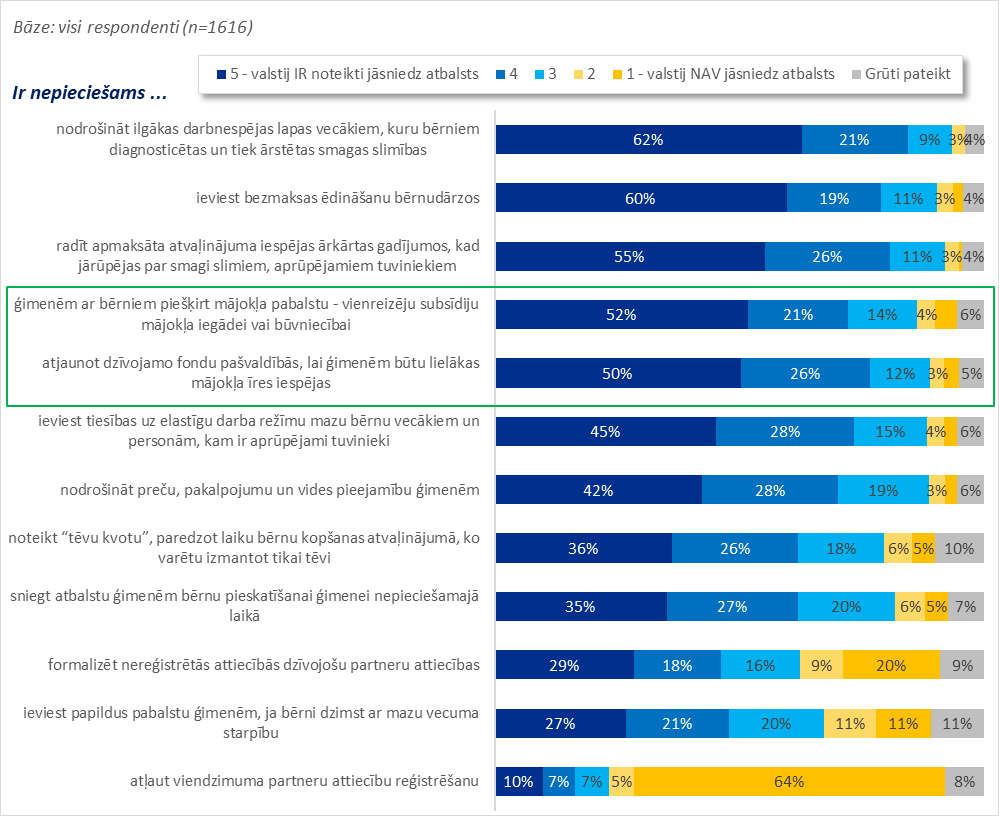 Turpmākās aktivitātes/izaicinājumi
Paldies par uzmanību!
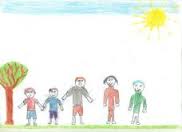 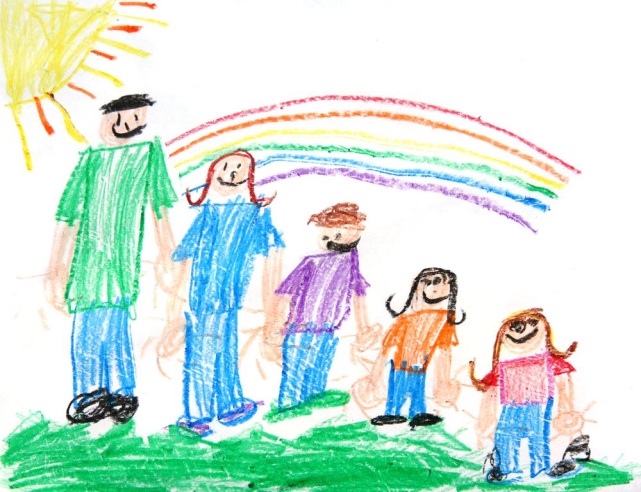 www.lm.gov.lv

Twitter:@Lab_min
https://www.facebook.com/labklajibasministrija

Flickr.com:Labklajibas_ministrija

Youtube.com/labklajibasministrija

Draugiem.lv/labklajiba
Izmantotie attēli no: www.godagimene.lv